Министерство образования РМПОРТФОЛИОМитричева Надежда Николаевнапедагог  дополнительного образованияМУДО  «Центр детского творчества № 2» г.о.Саранск РМ
Дата рождения: 17.06.1985 г.Профессиональное образование: 
Высшее, МГПИ им.М.Е.Евсевьева, квалификация  «Учитель русского языка и литературы».
Диплом ВСА № 0727340, выдан 22 января 2008 г.
Стаж педагогической работы  по специальности: 
17 лет Общий трудовой стаж: 17 летНаличие квалификационной категории: 
I квалификационная категория
Дата последней аттестации:  21.12.2017г., приказ №1055
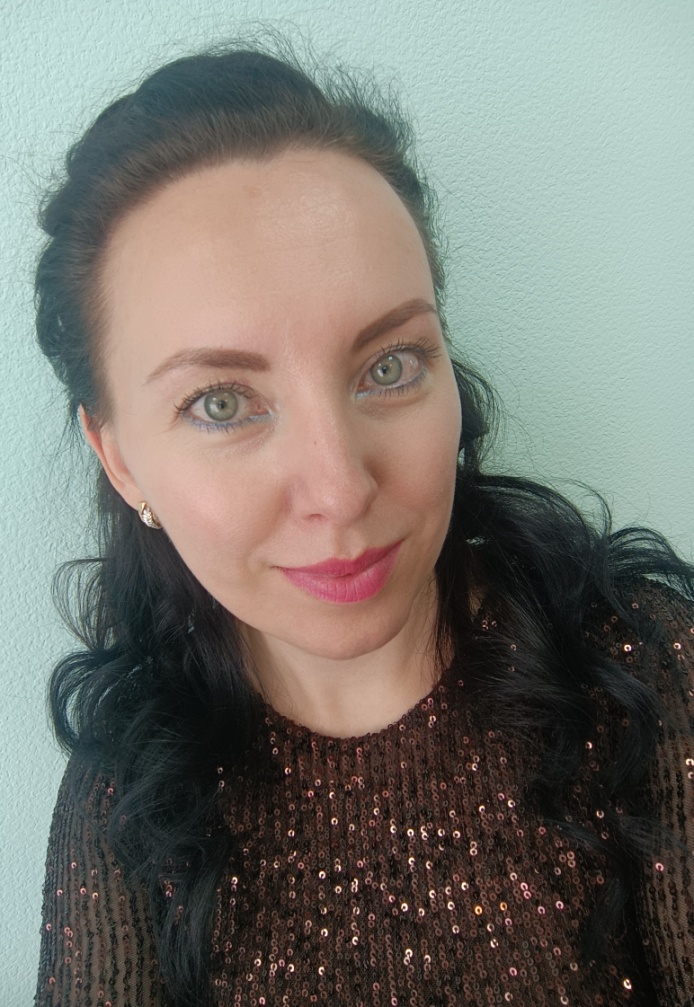 Характеристика-представление
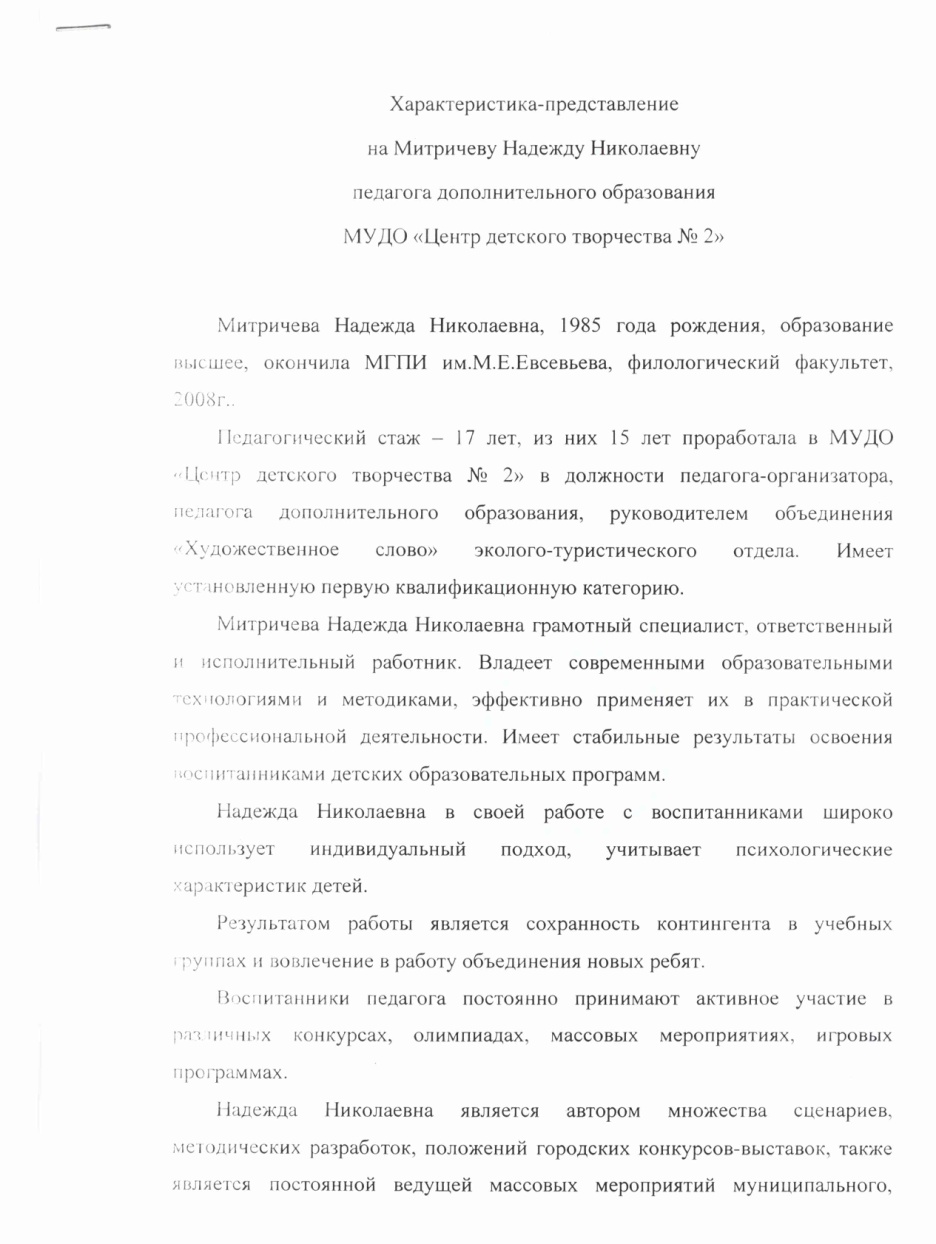 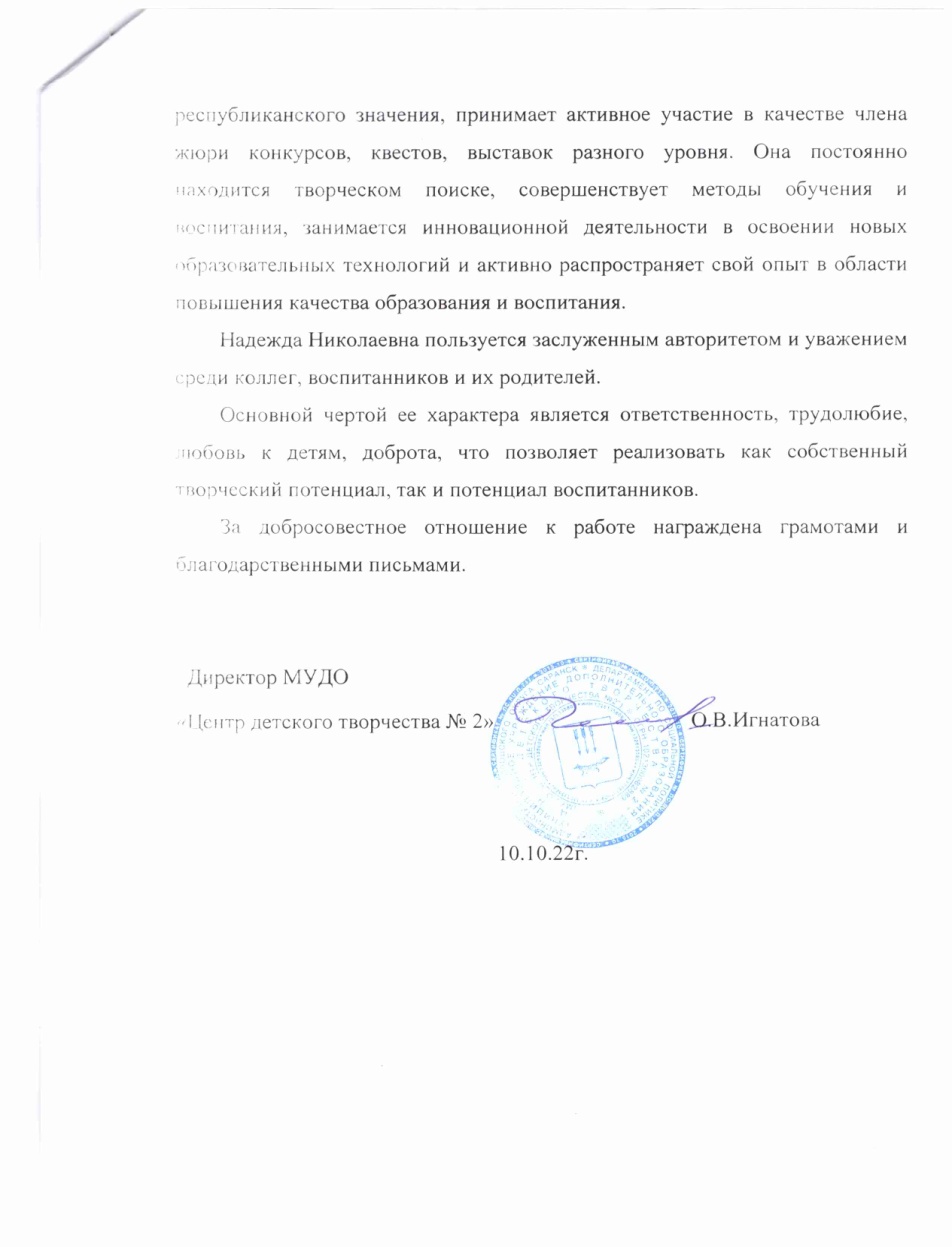 1. Реализация образовательных программ
Воспитанники детского объединения 
«Художественное слово» - ноябрь, 2021
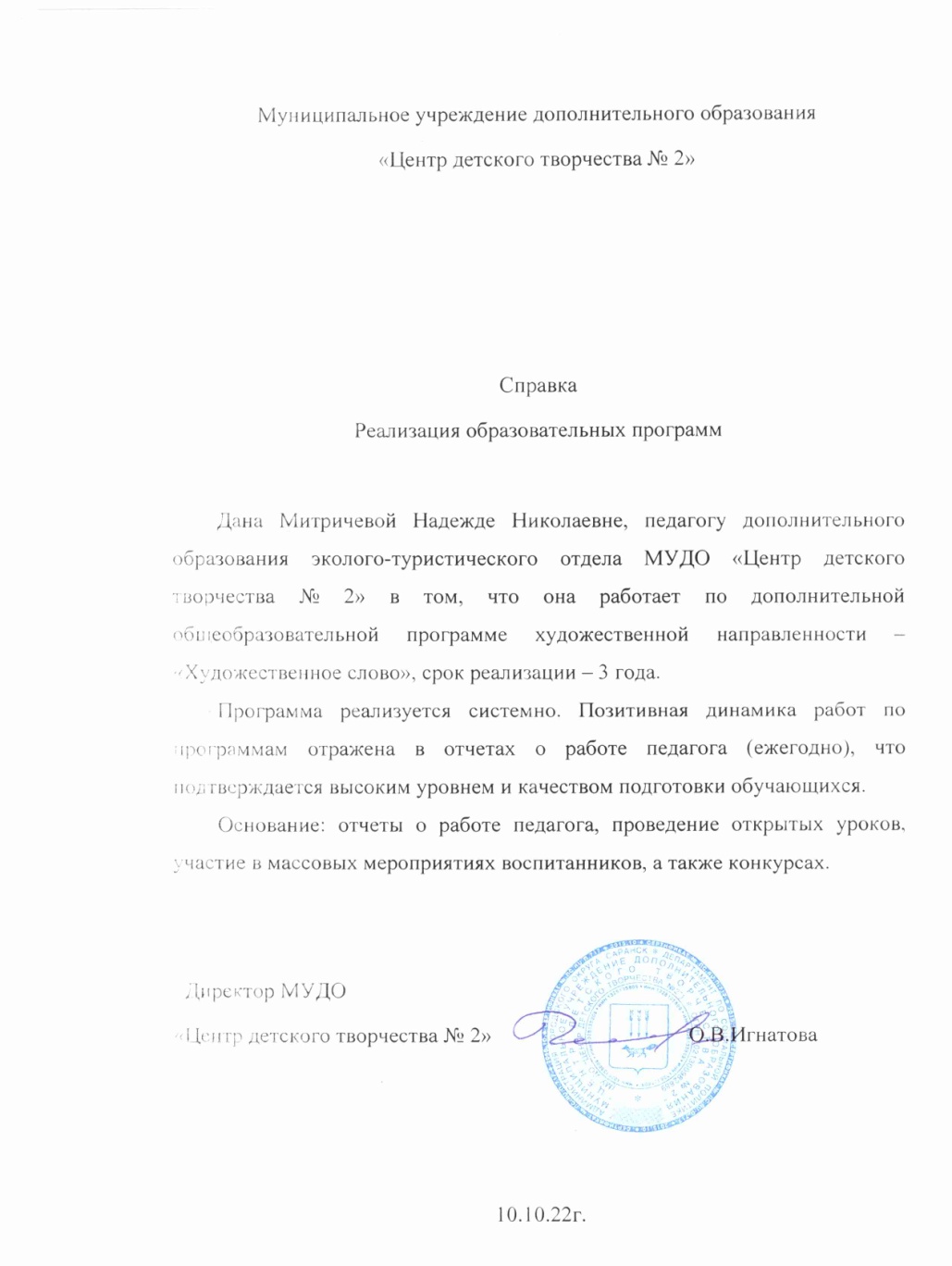 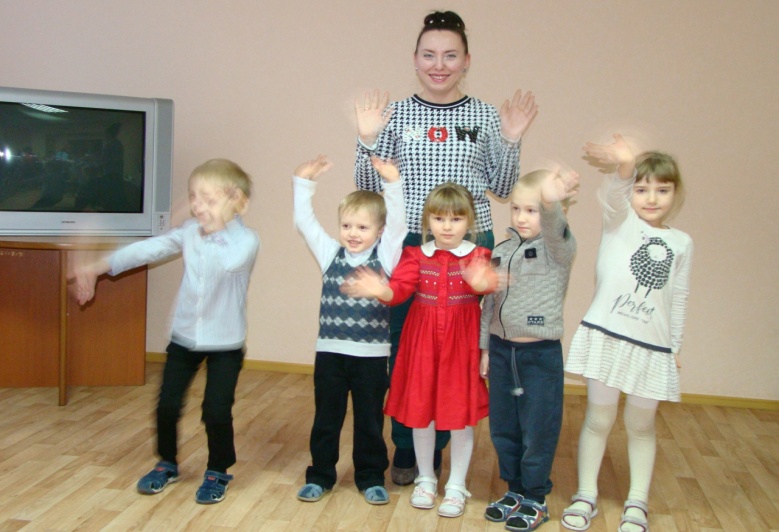 Воспитанники детского объединения 
«Художественное слово» - сентябрь, 2022
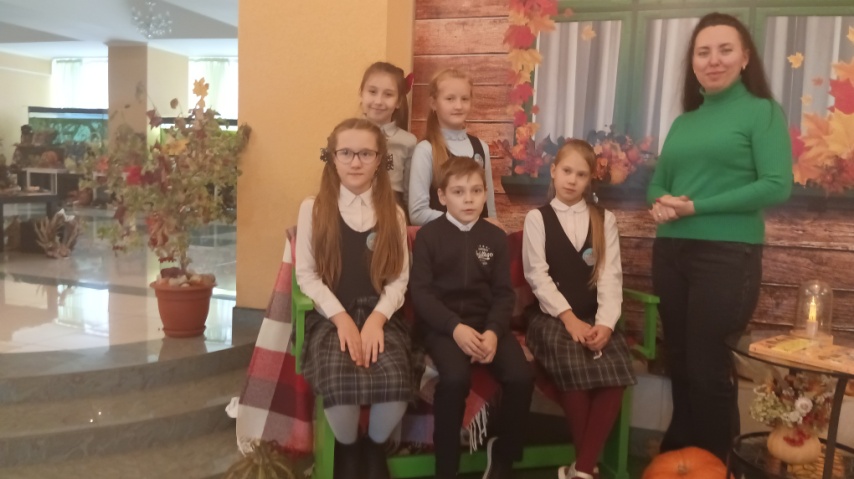 2. Результаты участия в инновационной (экспериментальной) деятельности
нет
3. Участие детей в конкурсах; выставках; турнирах; соревнованиях; акциях
Муниципальный уровень
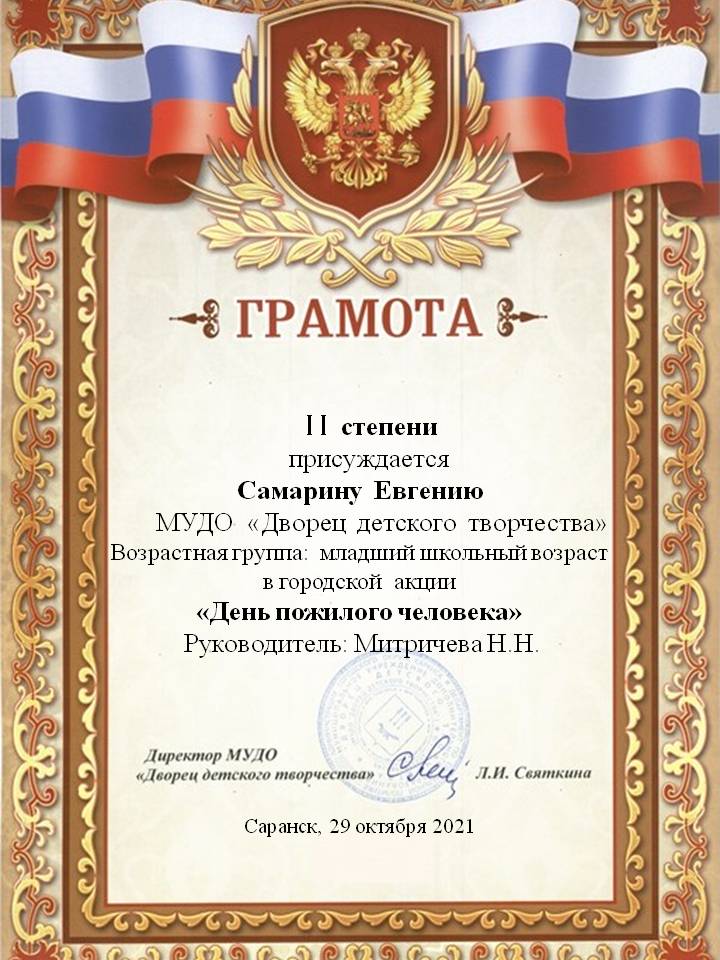 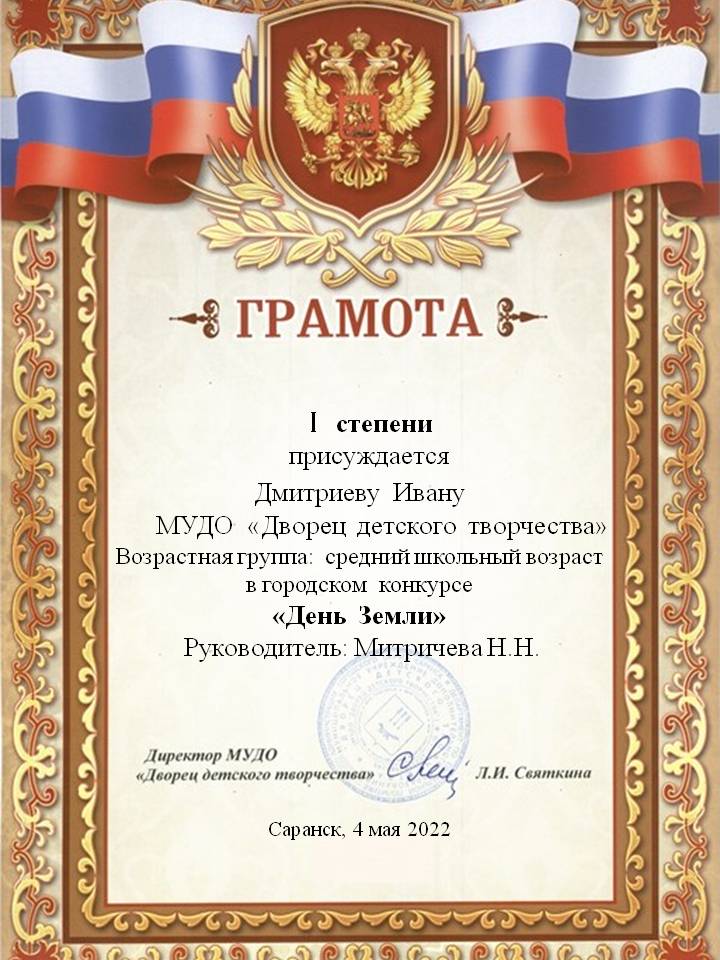 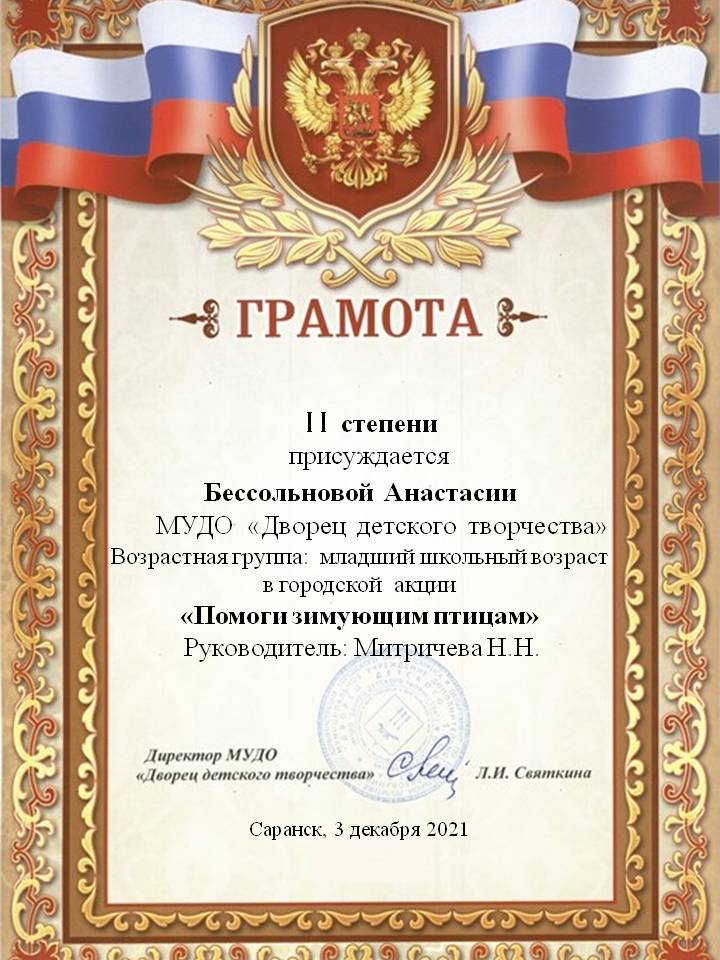 3. Участие детей в конкурсах; выставках; турнирах; соревнованиях; акциях
Республиканский  уровень
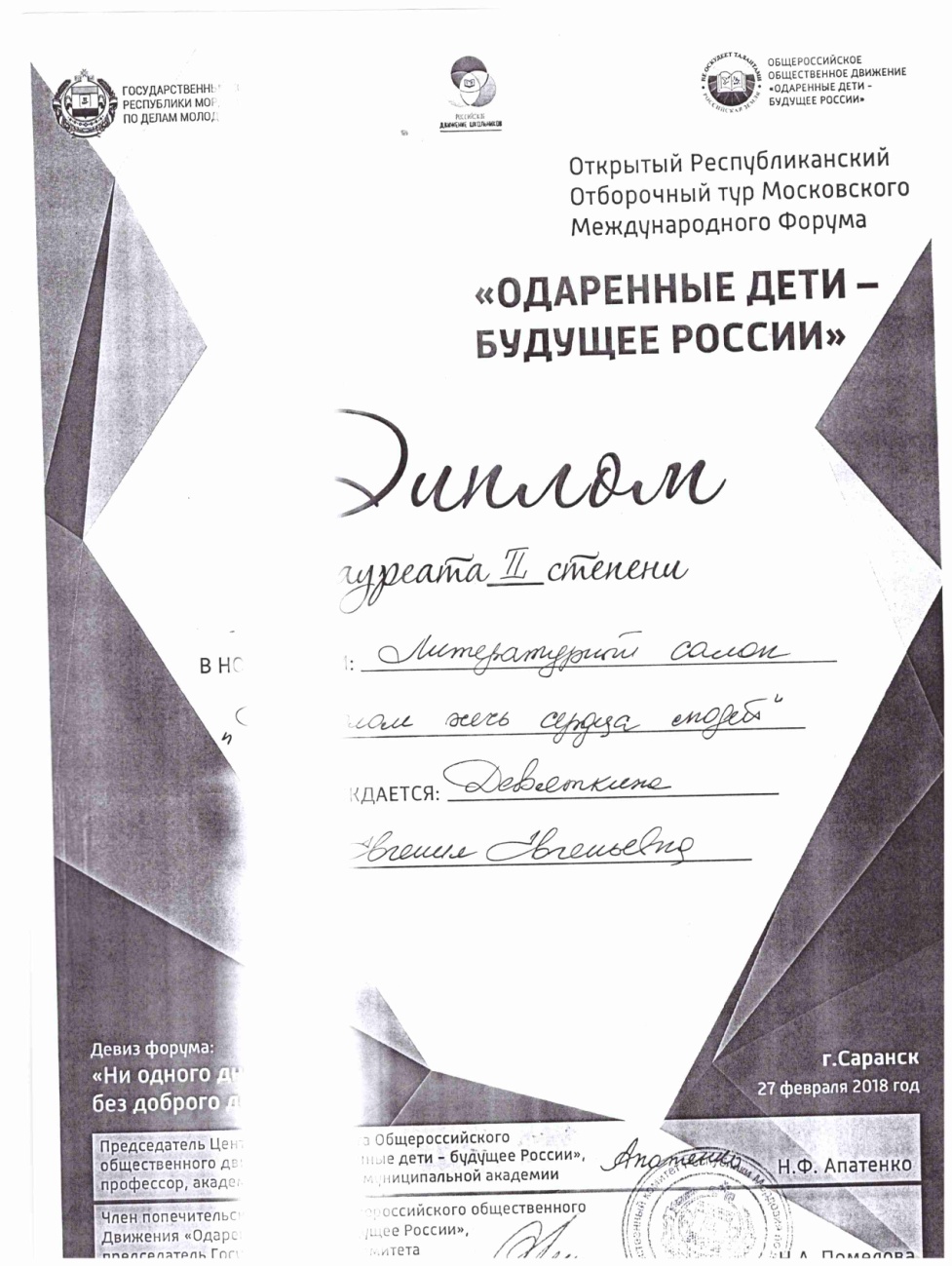 4. Наличие  публикаций
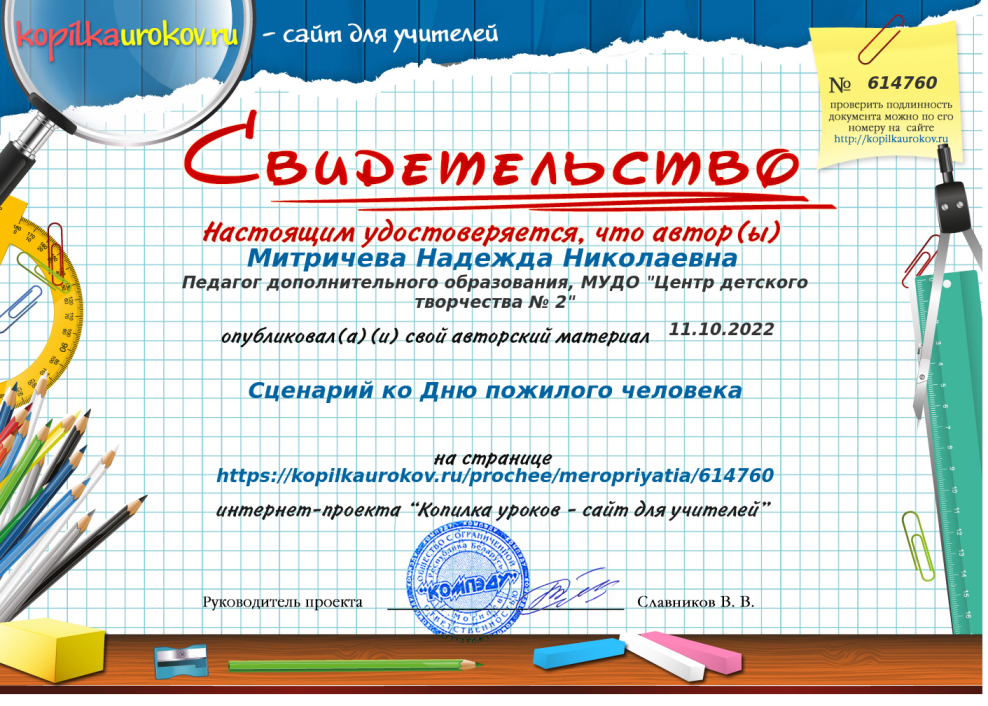 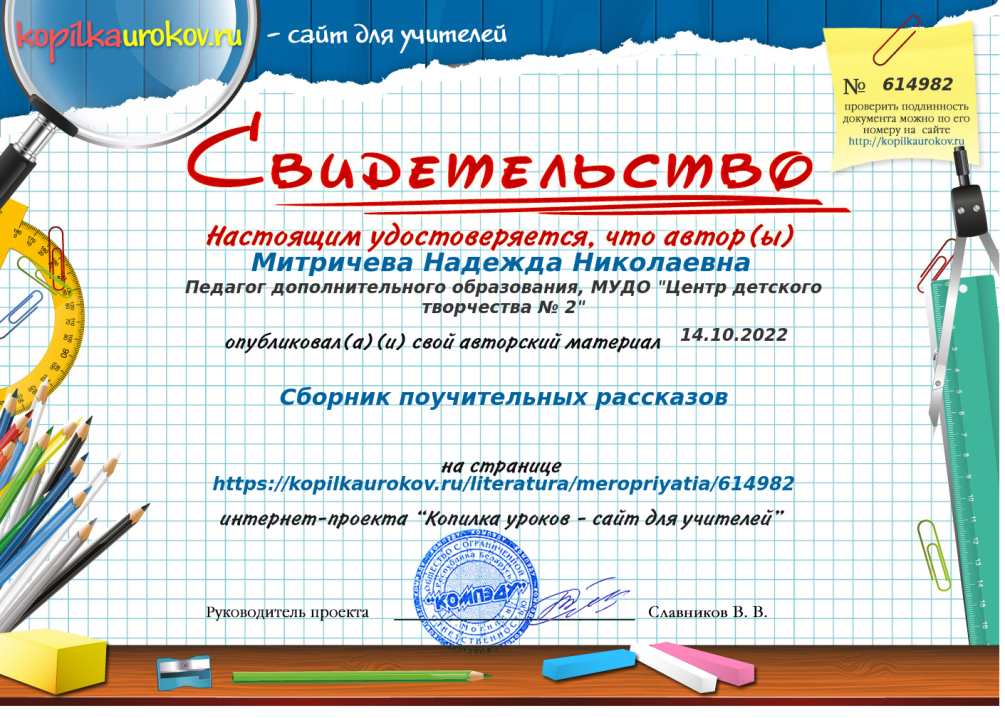 5. Наличие авторских программ, методических пособий, методических рекомендаций
нет
6. Выступления на заседаниях методических советов, научно-практических конференциях, педагогических чтениях, семинарах, секциях, форумах
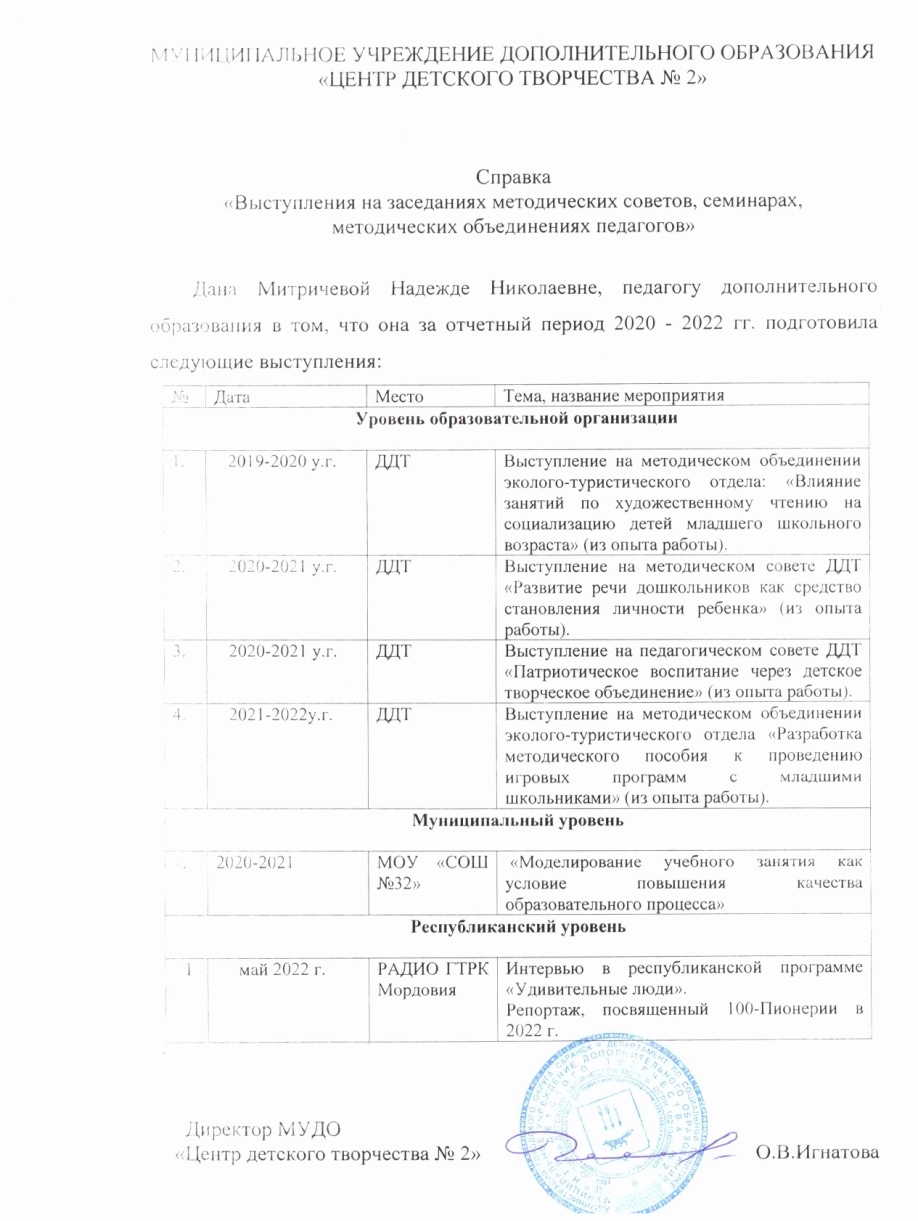 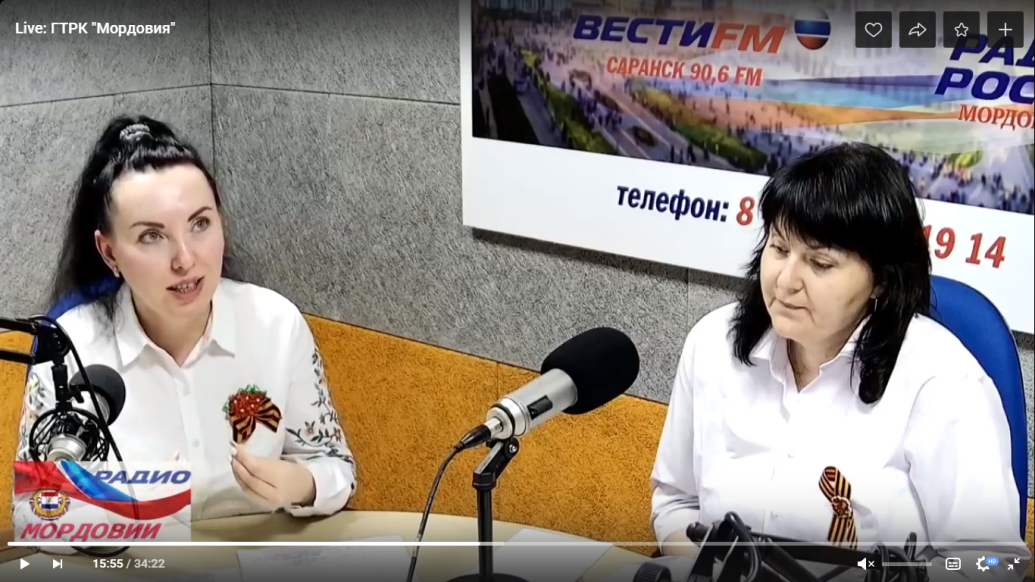 Ссылка на интервью на радио ВГТРК Мордовия, посвященное 100-летию Пионерии

https://vk.com/video/@gtrk13?z=video-31036717_456239565%2Fclub31036717%2Fpl_-31036717_-2
7. Проведение мастер-классов, открытых занятий, мероприятий
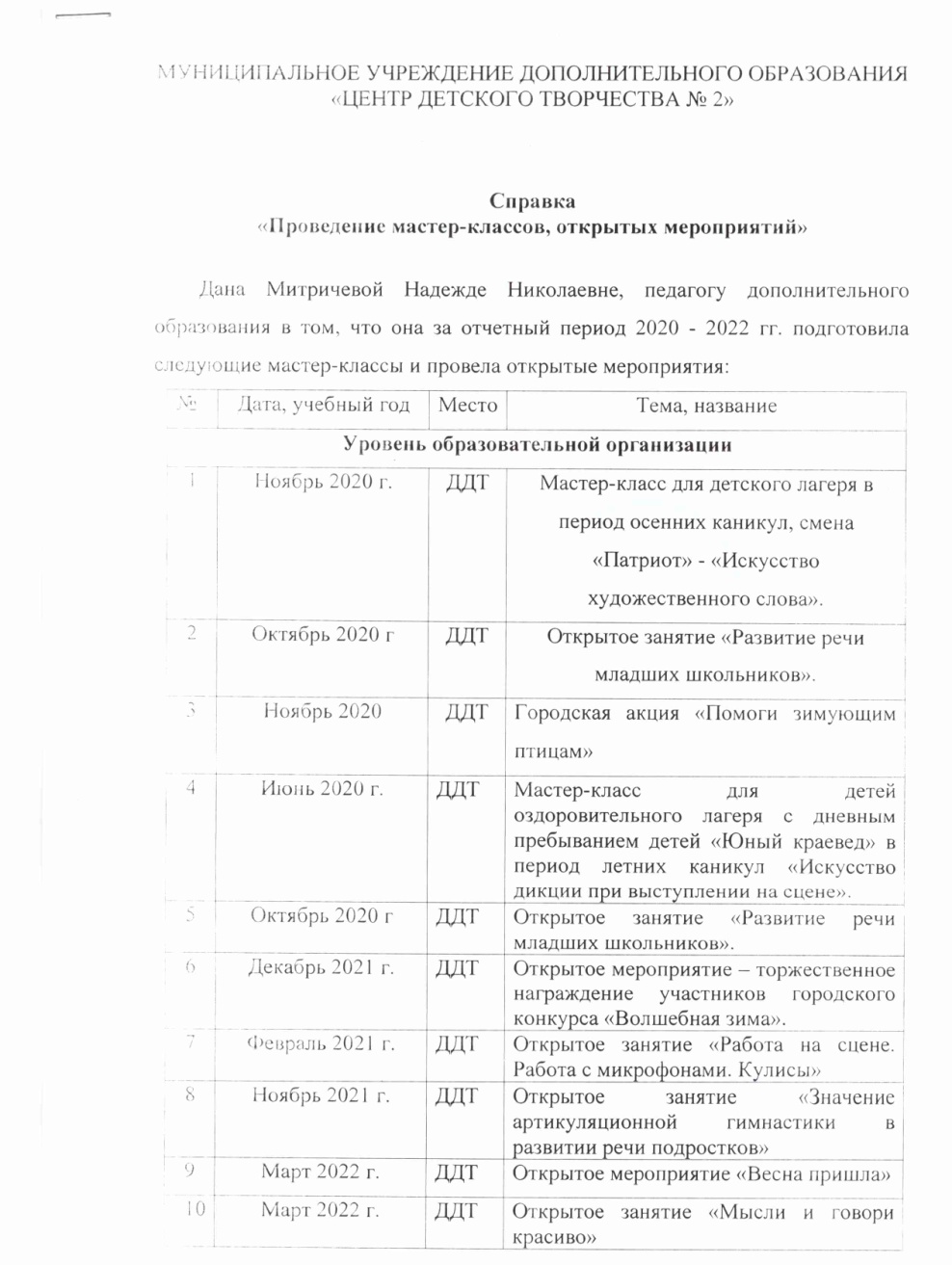 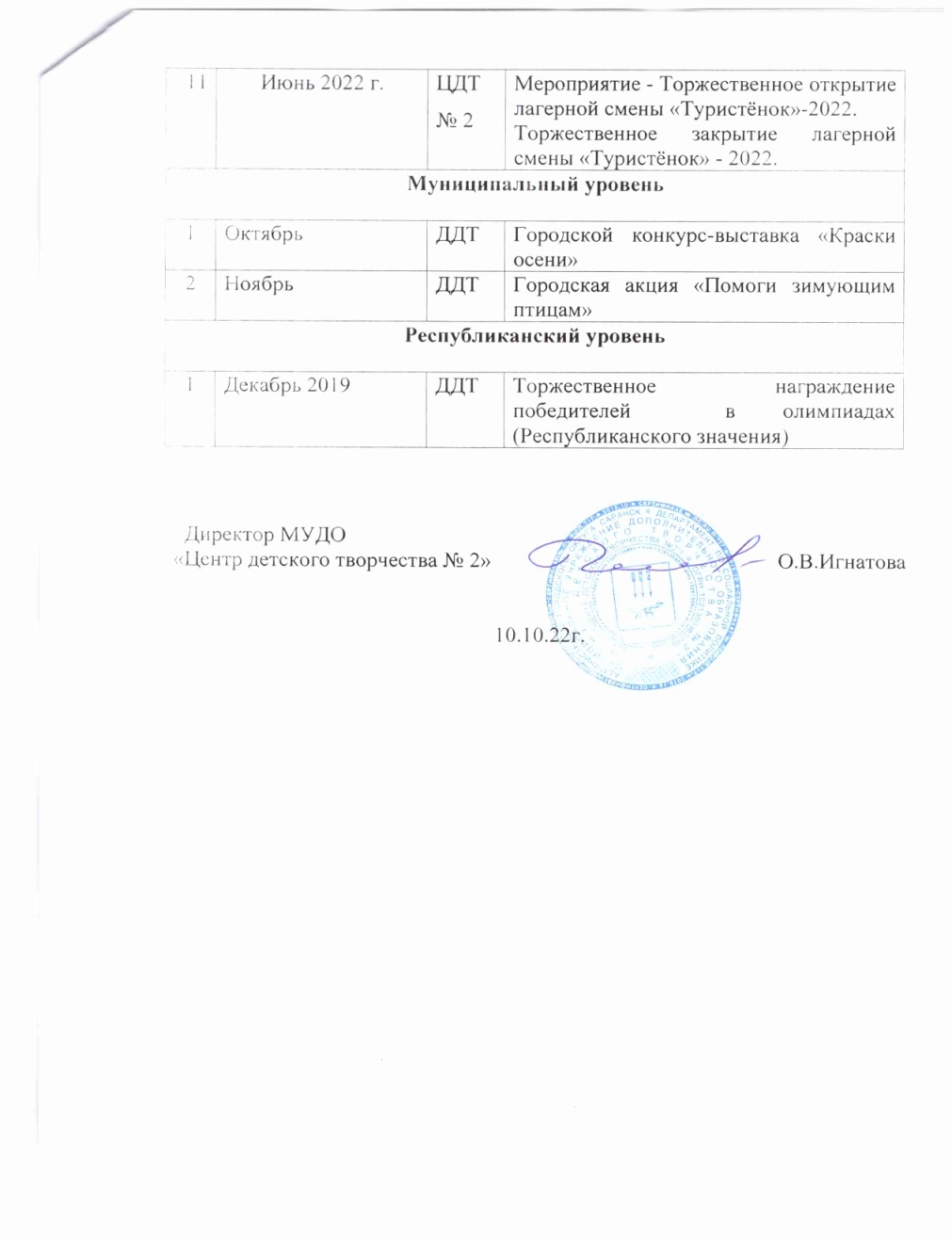 7. Проведение мастер-классов, открытых занятий, мероприятий
Отчетный концерт МУДО «ДДТ» - май 2019
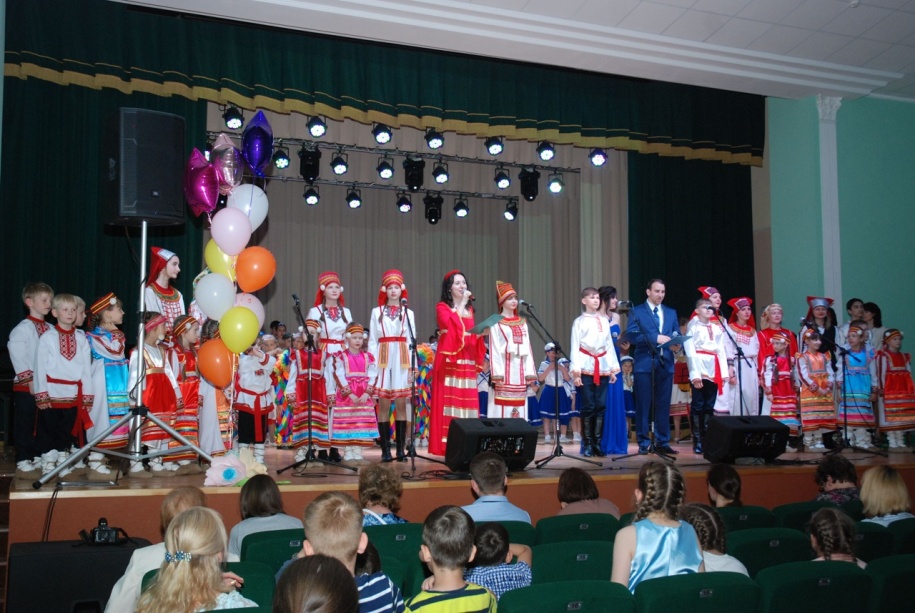 Участие воспитанников в акции 
«Нет наркотикам» - июнь 2022
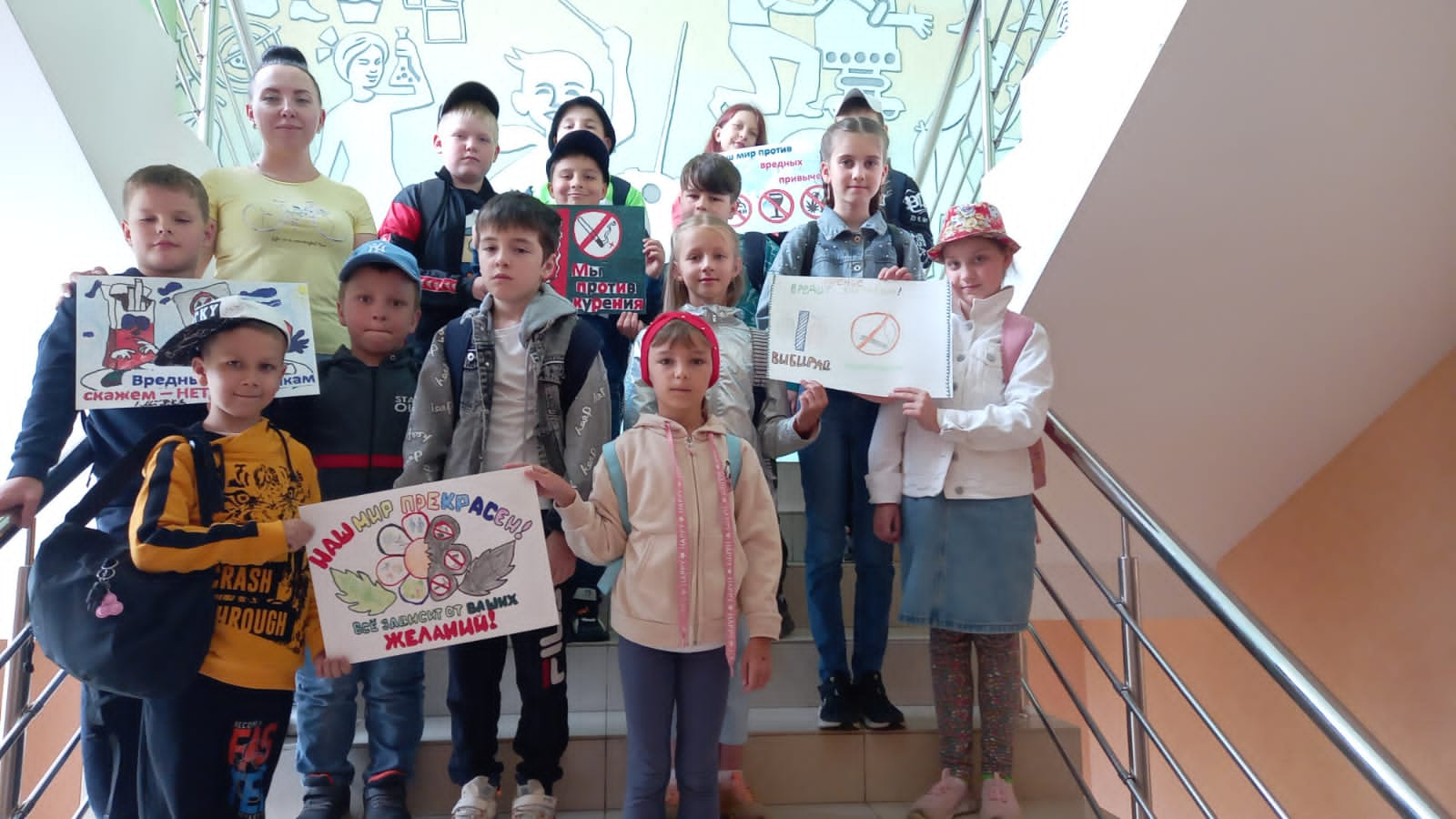 8. Экспертная деятельность
нет
9. Общественно-педагогическая активность педагога: участие в комиссиях, педагогических сообществах, в жюри конкурсов
Муниципальный уровень
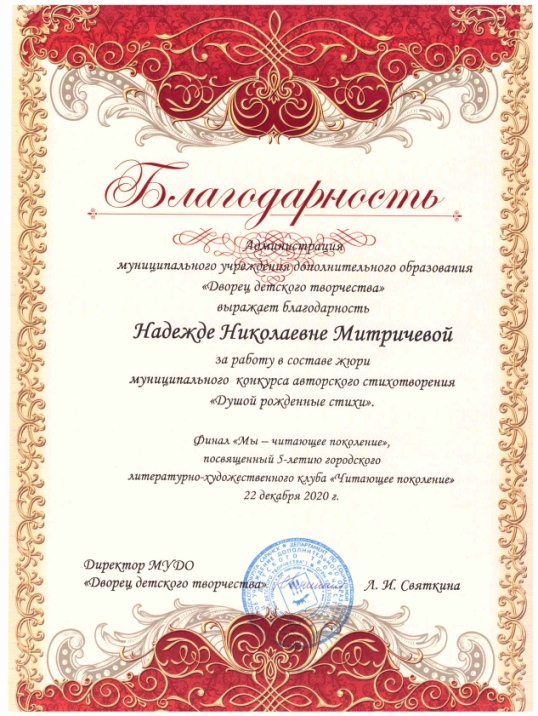 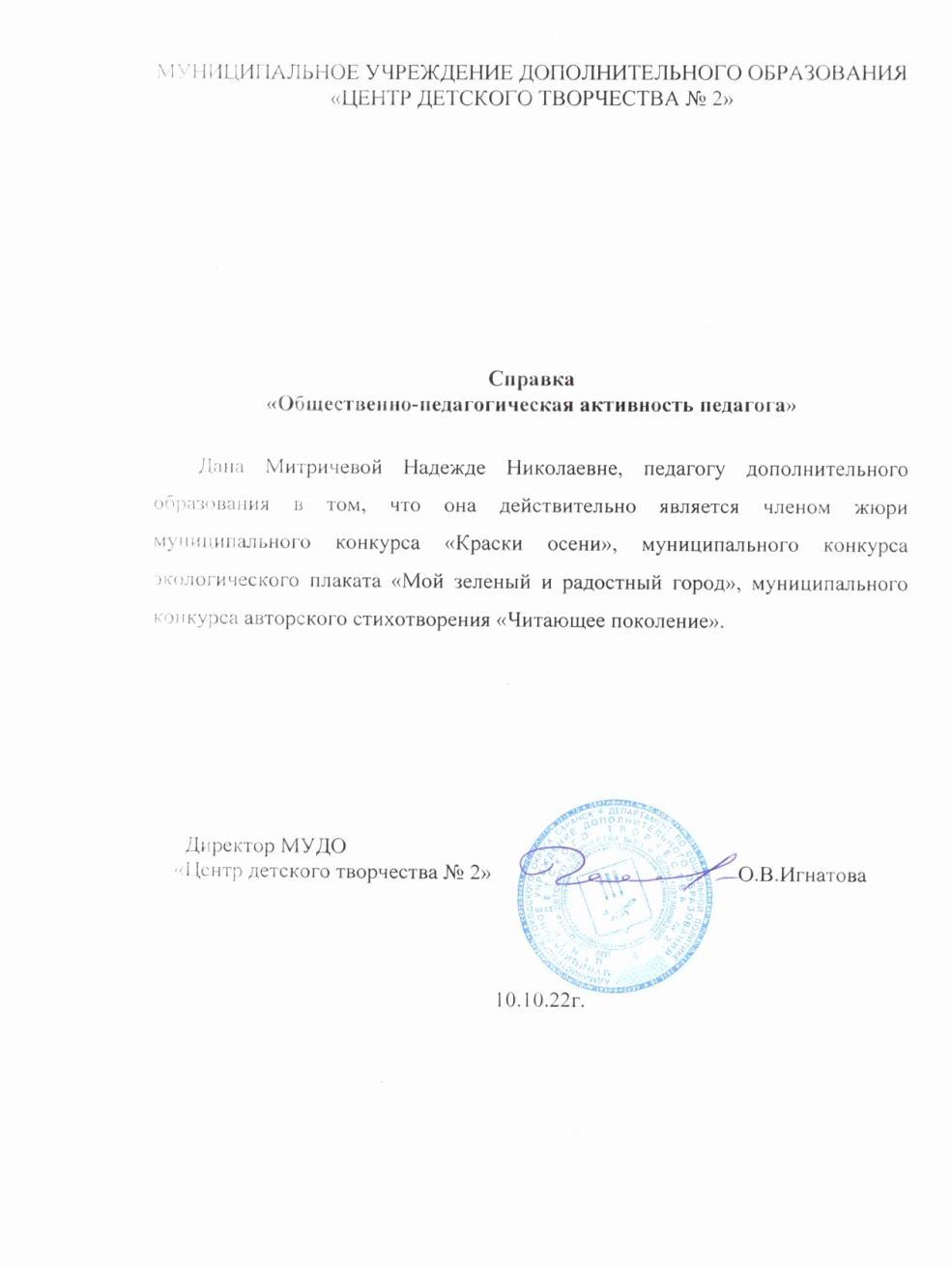 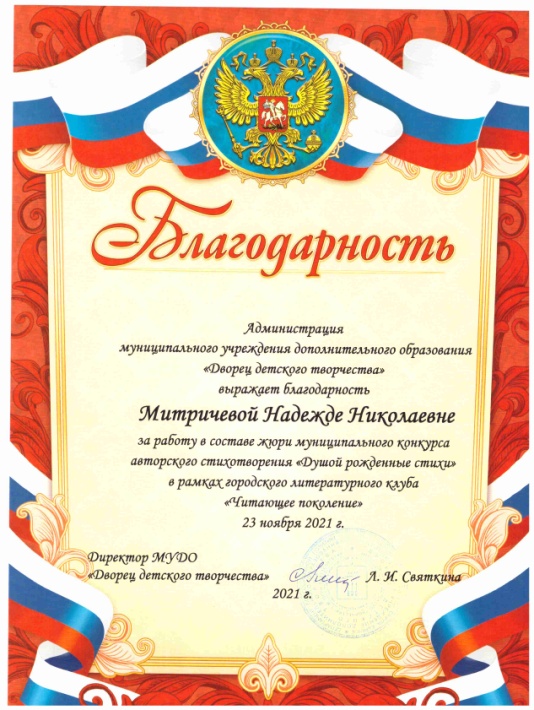 10. Наставничество
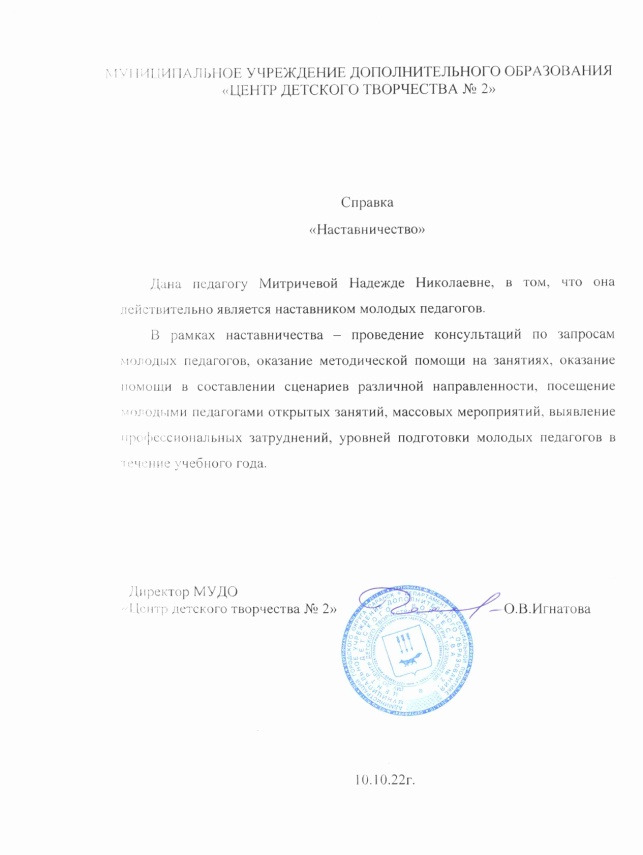 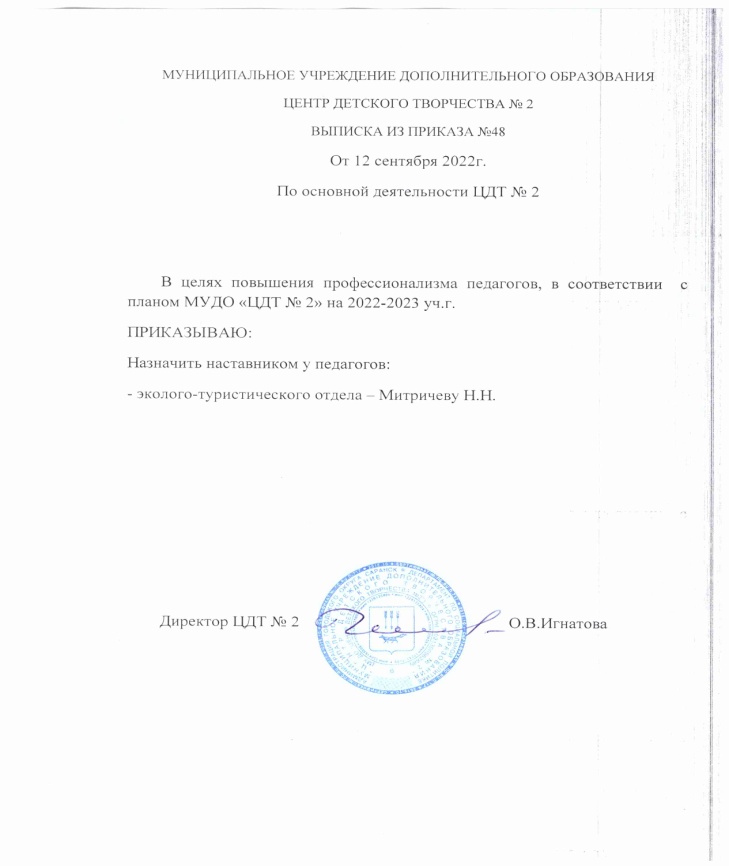 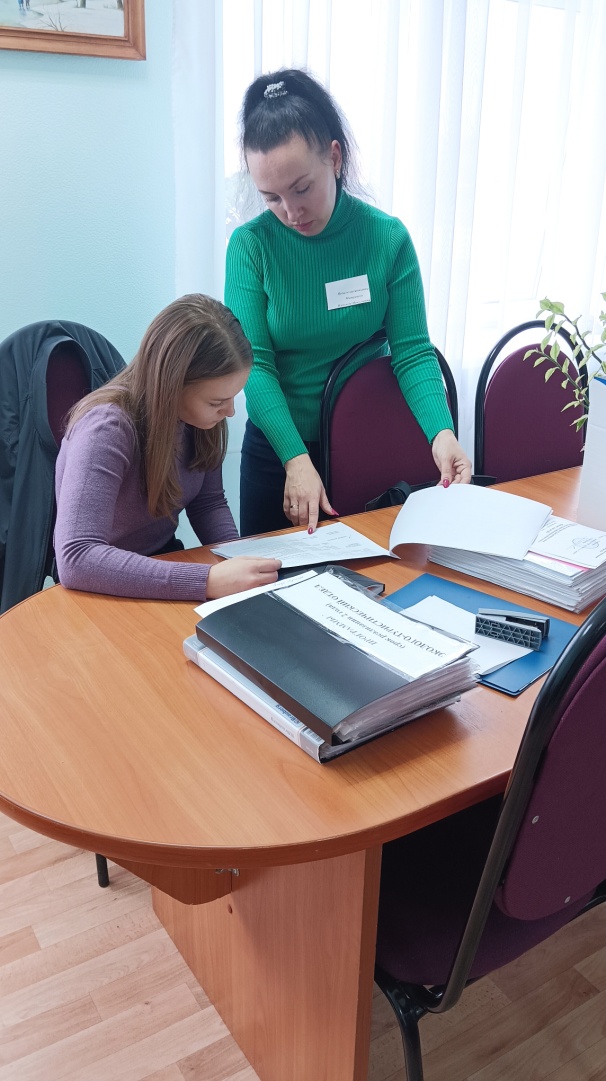 Работа над сценарием 
с молодым педагогом 
Адаксиной Е.Н.
11. Позитивные результаты работы с воспитанниками
Выступление воспитанников 
детского объединения
 «Художественное слово»
 на торжественном награждении 
участников городского конкурса
 «Краски осени» - октябрь 2022
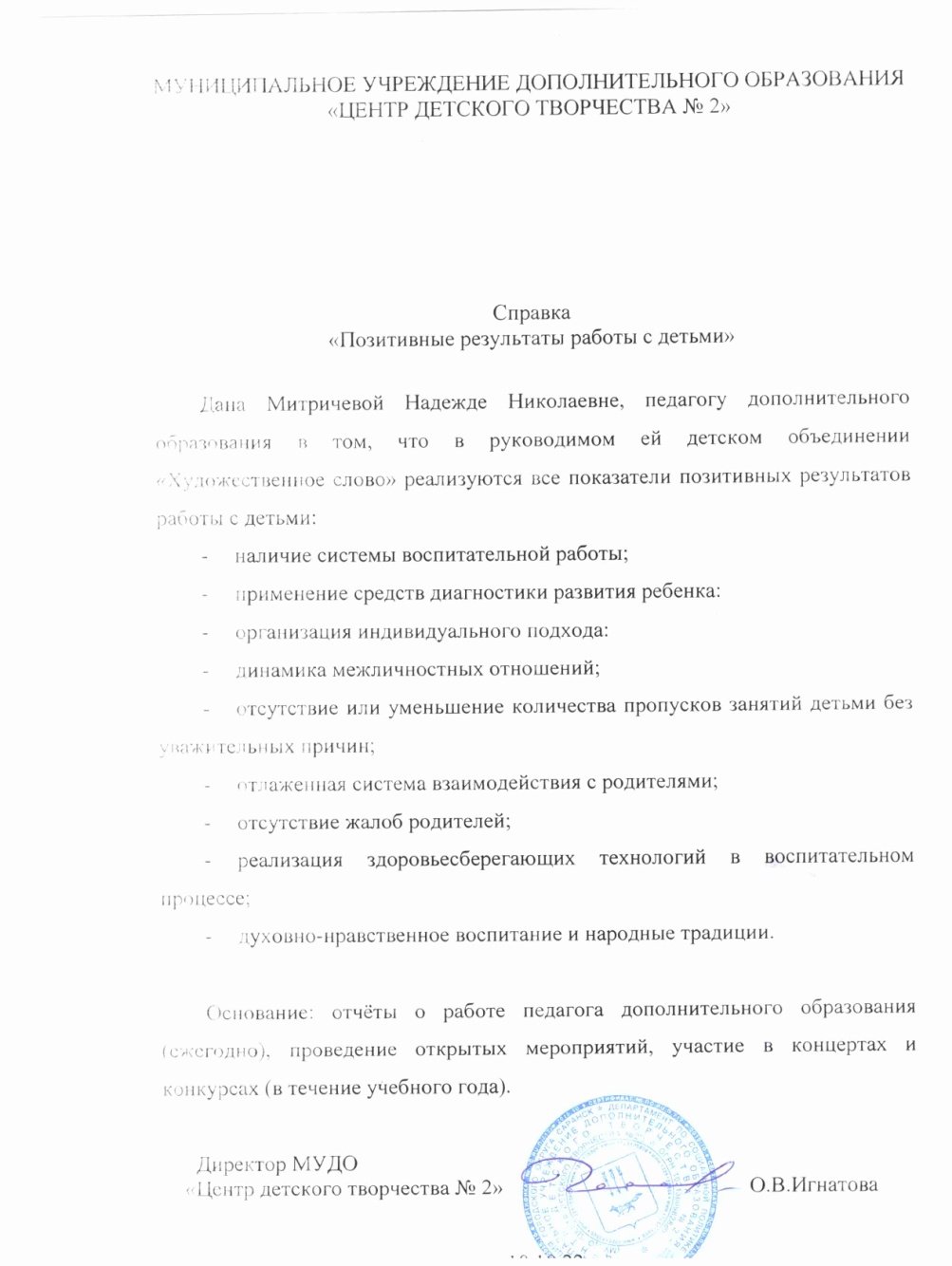 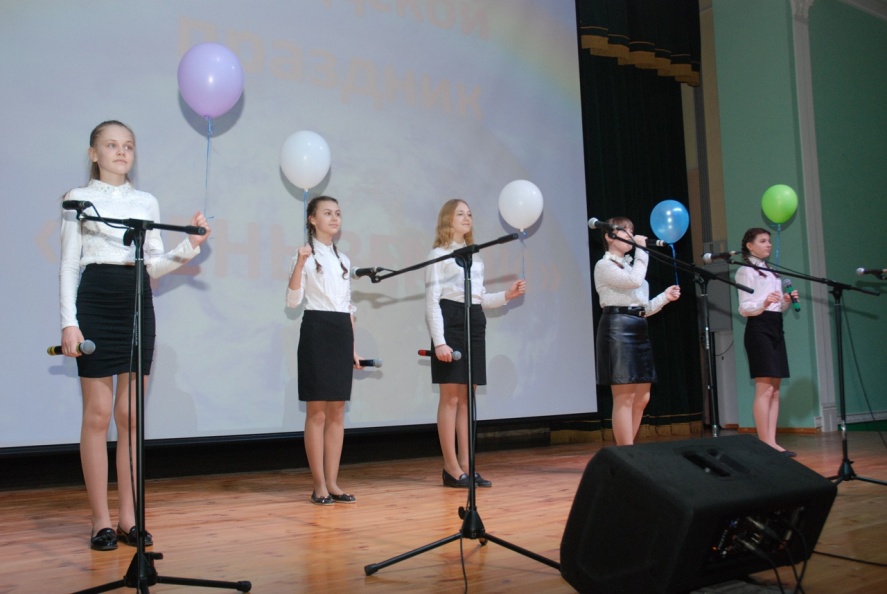 11. Позитивные результаты работы с воспитанниками
Городская акция
 «Помоги зимующим птицам» - ноябрь, 2021
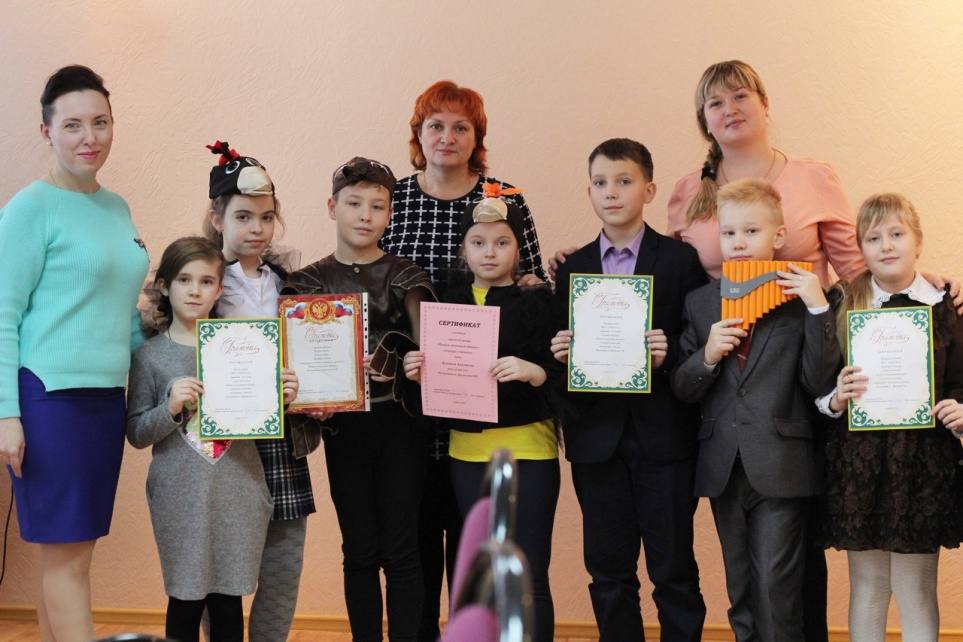 Праздник, посвященный 
Дню Матери, ноябрь 2019
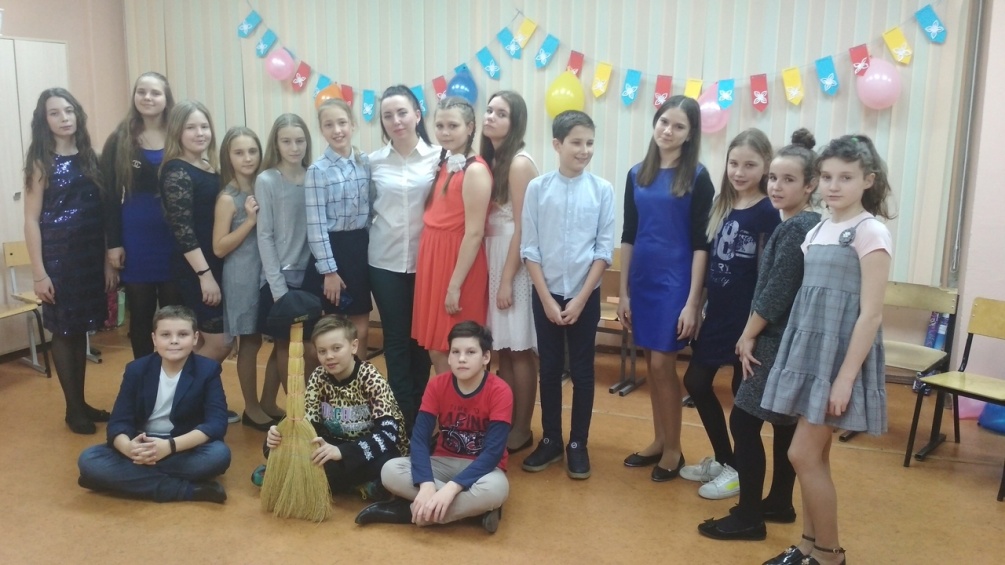 12. Участие педагога в профессиональных конкурсах
нет
13. Награды и поощрения
Муниципальный уровень
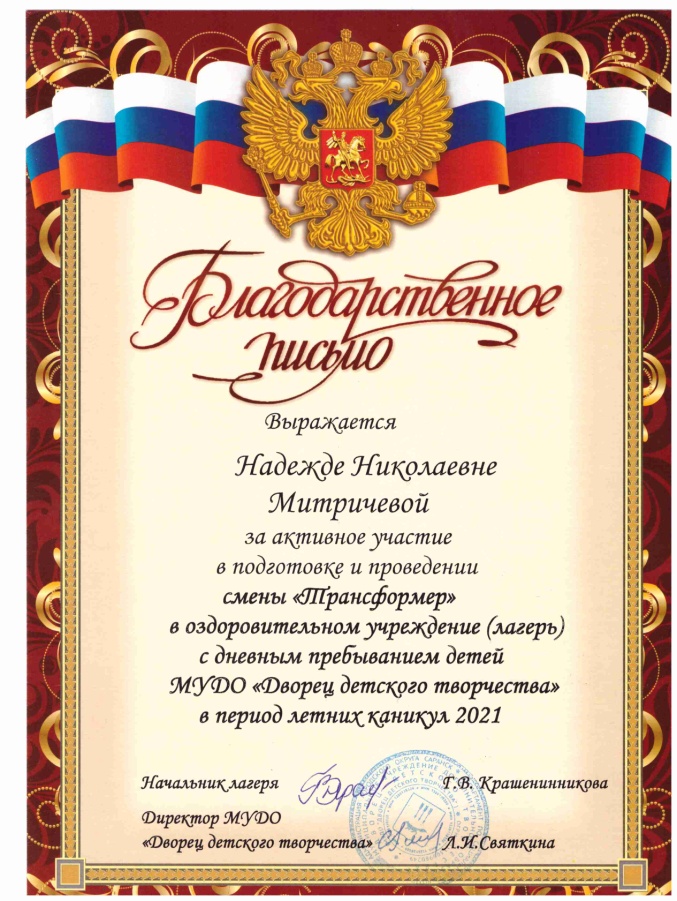 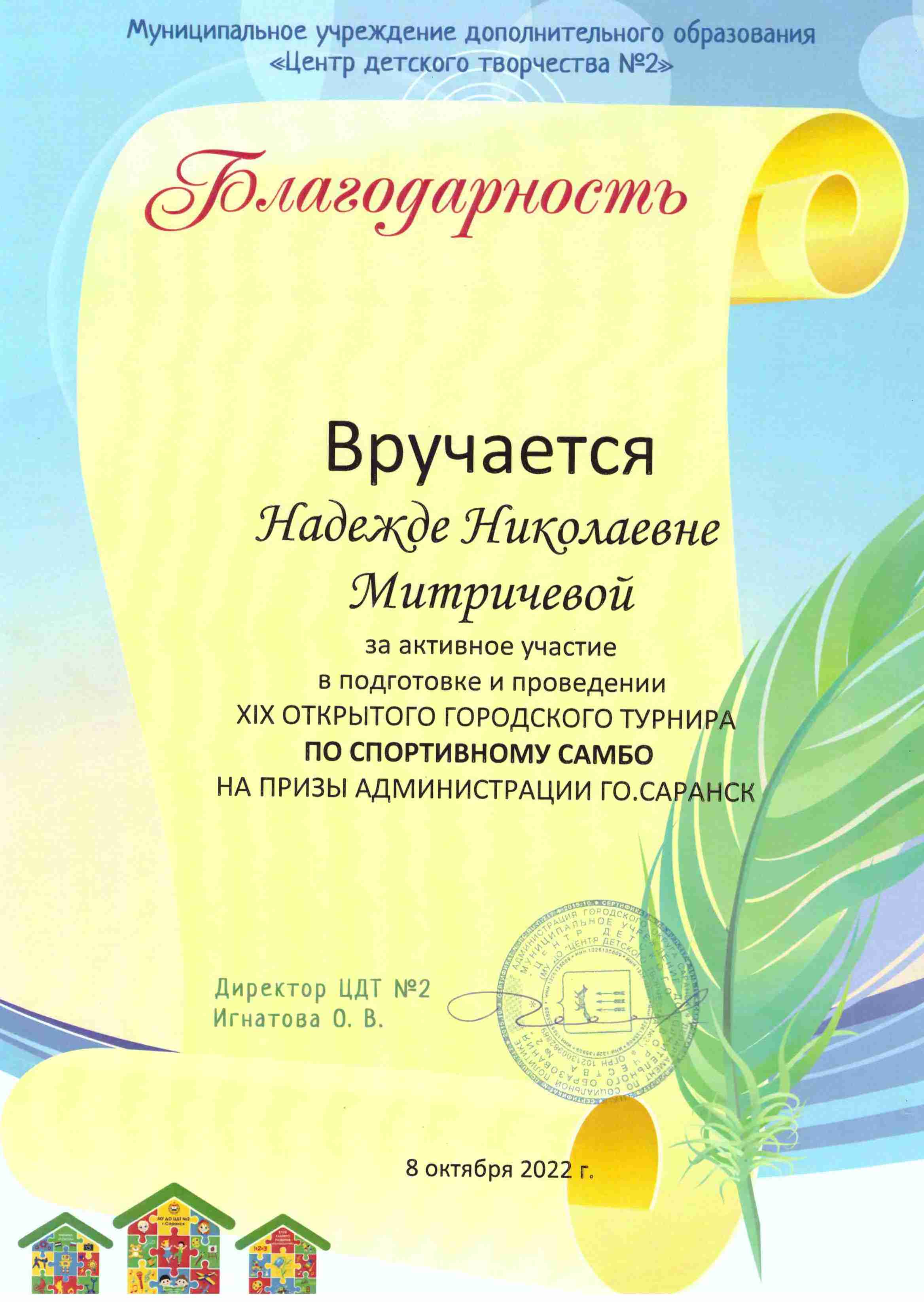 13. Награды и поощрения
Муниципальный уровень
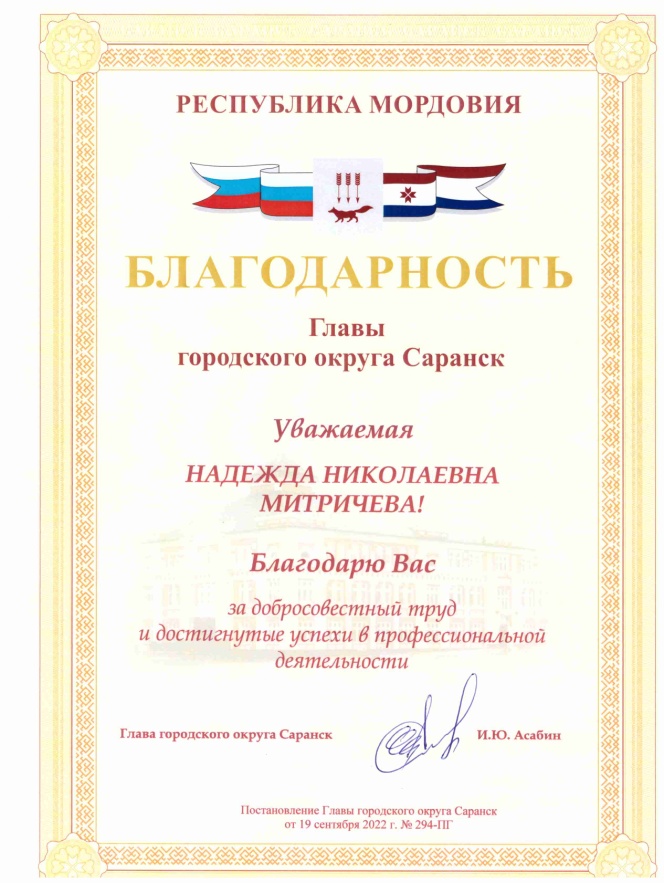 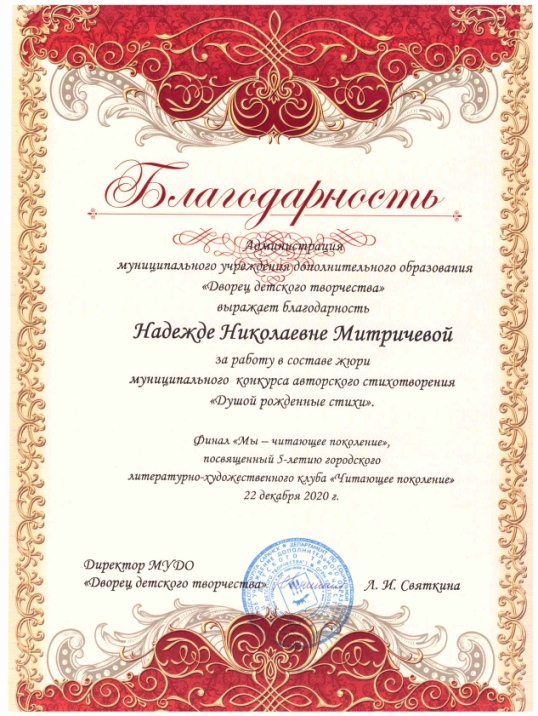 13. Награды и поощрения
Республиканский уровень
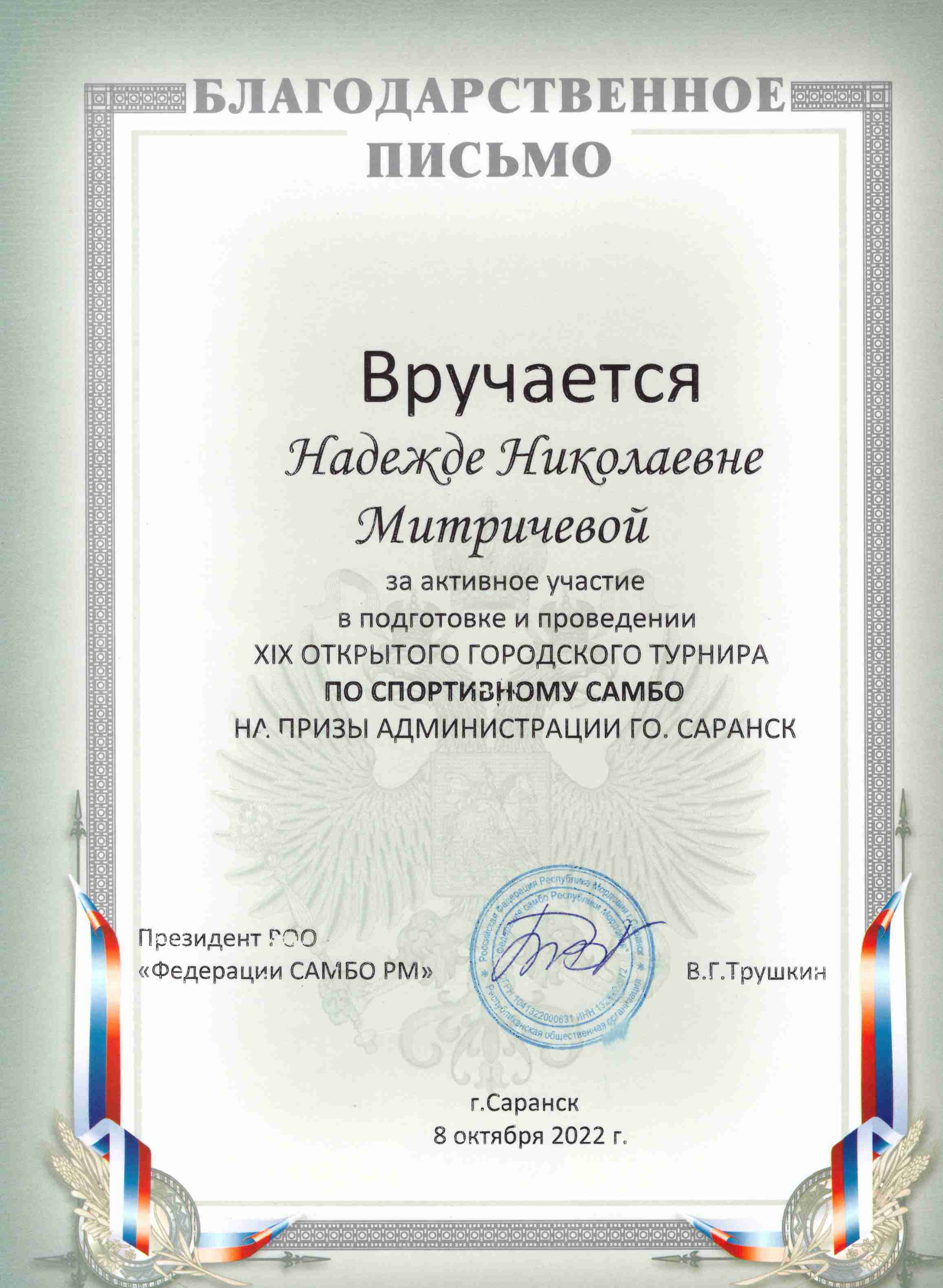 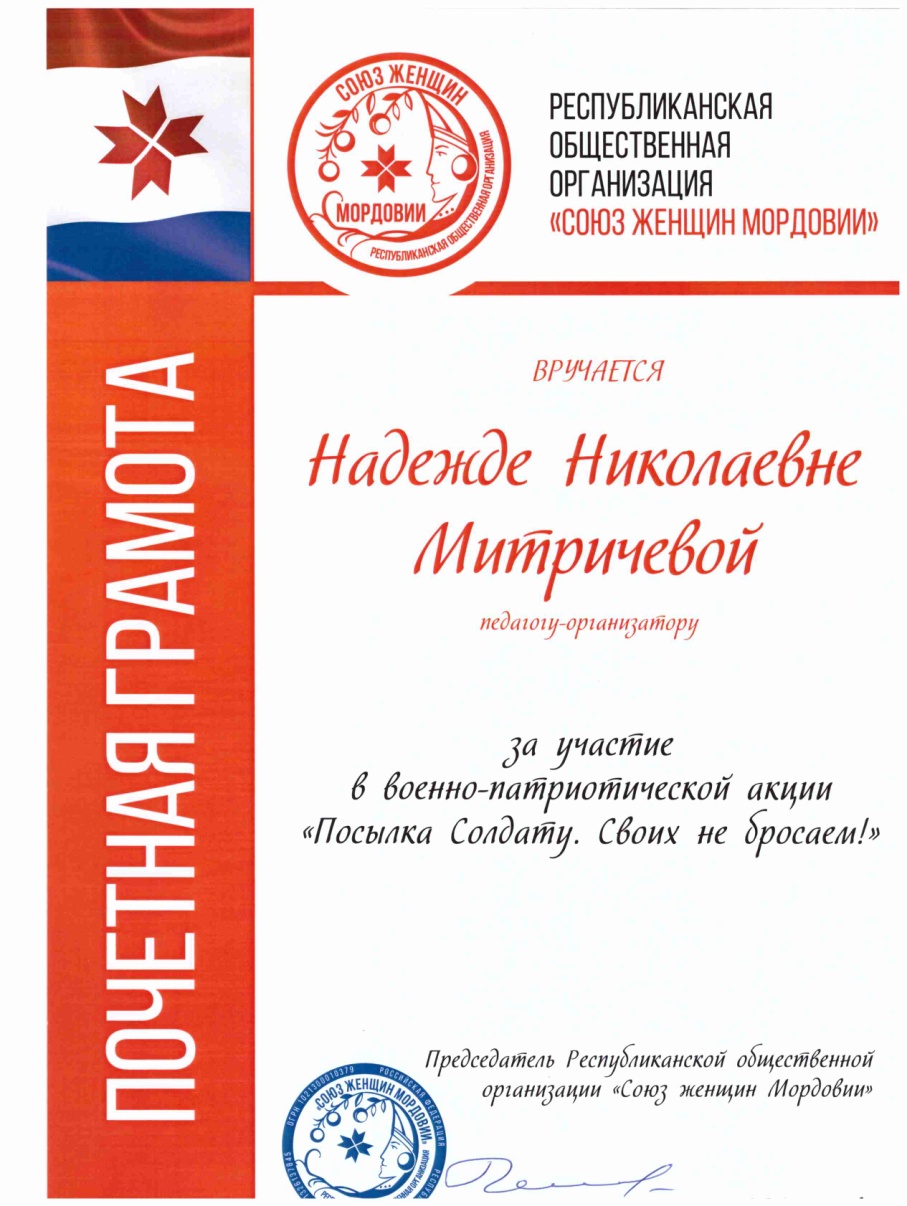 Дополнительная  информация
Обобщение педагогического опыта  представлено на официальном сайте МУДО «Центр детского творчества № 2» г.о. Саранск –

https://cdt2sar.schoolrm.ru/sveden/employees/28144/639222/

https://cdt2sar.schoolrm.ru/life/video/28100/639550/